Электростатика
8А, диктант
К незаряженной лёгкой металлической гильзе, подвешенной на шёлковой нити, поднесли, не касаясь, отрицательно заряженную эбонитовую палочку.
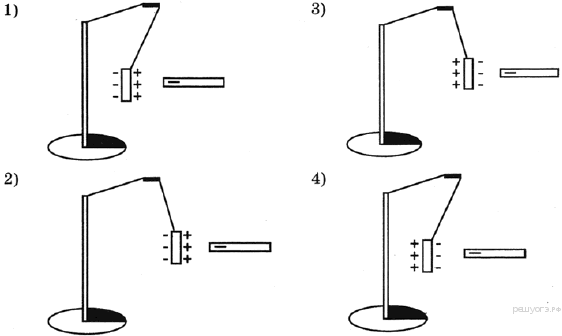 Как распределится заряд на электрометрах?
К середине массивного проводника, соединяющего два незаряженных электрометра, поднесли отрицательно заряженную палочку.
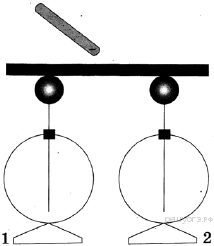 К незаряженному электрометру поднесли положительно заряженную палочку.
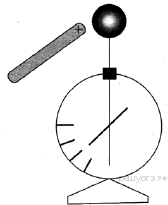 Какой заряд приобретёт шар и стрелка электрометра?
Одинаковые электроскопы соединены стержнем.
Из какого материала может быть сделан этот стержень?
А. Медь.
Б. Сталь.

1) только А
2) только Б
3) и А, и Б
4) ни А, ни Б
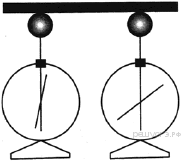 Что произойдёт?
Незаряженный электроскоп 1 соединили эбонитовым стержнем с таким же отрицательно заряженным электроскопом 2
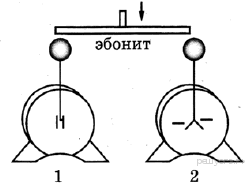